Tying up terminology loose ends ?
DARIAH thesaurus Maintenance WG
BBT Curation Committee Annual Meeting
13th November 2019
Athens
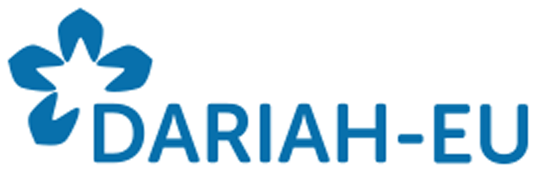 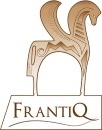 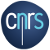 [Speaker Notes: A modest proposal at]
Fictional / mythological / supernatural entitites
Supernatural beings : kinds of beings from religion, mythology or folklore
Mythical characters : persons or animals from mythology
Hypothetical entities : entites whose existence is possible, but not proven (cryptids)
Fictional entities : entities that only exists in a work of fiction 
Abstract beings : entities that has no physical realization
Deities : gods or goddesses, divine beings
[Speaker Notes: This category should include :
…
For contemporary religions : Religious concept

In a French program of alignments between deities and mythological beings in PACTOLS and IDRef (French repository for higher education) Ref Divinités, the scientific committee agreed on suprahuman beings / entities]
Fictional / mythological / supernatural entitites
Conceptual objects
Propositional objects
This term classifies mental contents produced by human activity, representing data of physical, logical or psychological realities or even fiction. These objects, though expressed by the use of symbols, do not depend on them, a fact that allows their transcription to another set of symbols. However a propositional object sometimes cannot be differentiated distinctively from the used symbols (e.g. a poem).
Hypothetical entities : suprahuman beings, mythical entities
Fictional characters
[Speaker Notes: Cl : could be on a 3rd level or imply a change of definition of propositional objects ?

Cannot be Roles  or  Functions
This term classifies attitudes and/or social behaviors that are expected of a person and which result from or are acquired through the relation of that person with other individuals or social groups.

AAT has Legendary characters (human like) / Religious characters and legendary beings]